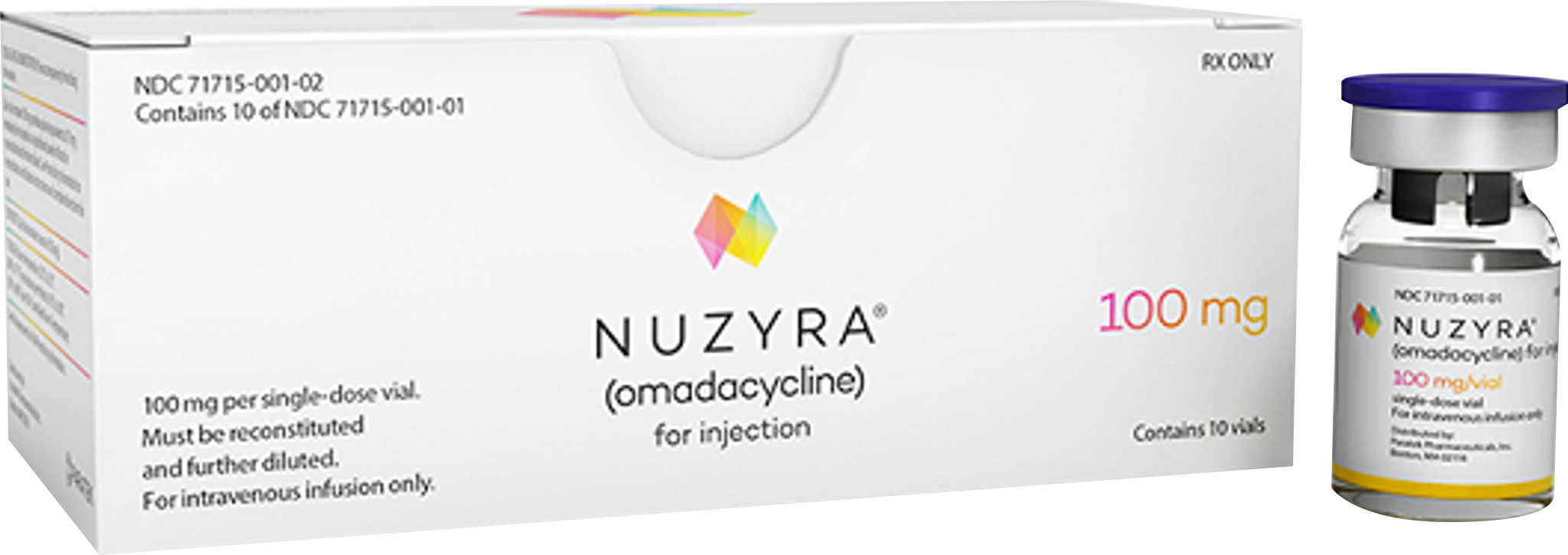 本申报资料配有音频，您可以通过左下方按钮关闭音频
注射用甲苯磺酸奥马环素（纽再乐®）
申报企业：再鼎医药（上海）有限公司
1
[Speaker Notes: 文字内容简化]
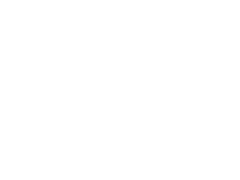 目录/CONTENT
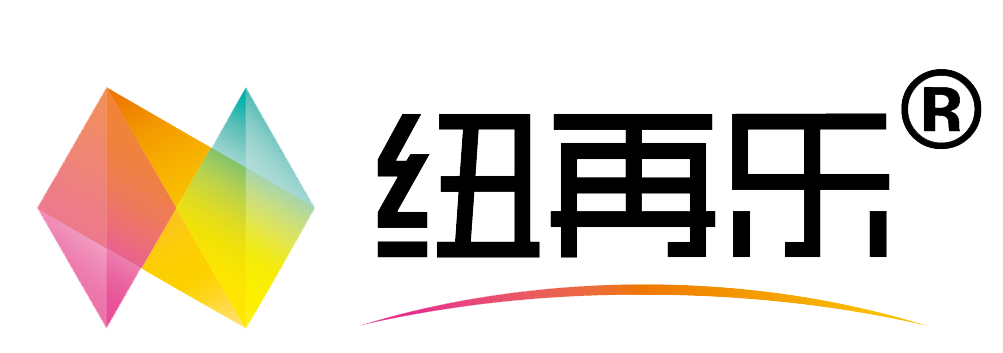 药品基本信息
安全性
5
4
3
2
1
有效性
创新性
公平性
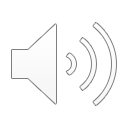 药品基本信息
药品通用名称：注射用甲苯磺酸奥马环素
注册规格：0.1g（按C29H40N4O7计）
中国大陆首次上市时间：2021年12月14日
目前大陆地区同通用名药品上市情况：本品为独家
全球首个上市国家/地区及上市时间：
     美国  2018年10月2日
是否为 OTC 药品：否
参照药品建议：
1
注射用厄他培南（怡万之®）
厄他培南与奥马环素都定位社区获得性感染，适应症、抗菌谱相似；
相较其他常用抗生素，二者抗菌活性均更优，因此都可以覆盖老年中重度感染患者；
在有耐药菌风险的中-重度社区获得性肺炎（CAP）患者中，厄他培南是最主要治疗方案，但奥马环素有更高的治愈率；且奥马环素无中毒性脑病风险。
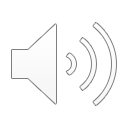 3
药品基本信息：奥马环素多维度弥补临床未满足的治疗需求
可弥补未满足的治疗需求：
增加抗生素多样性，避免交叉耐药，延缓整体耐药；
肝肾功能不全、老年患者等特殊人群不需要调整剂量；
唯一蛋白结合率低且稳定的四环素，更快分布至靶效器官；
与其他药物发生相互作用的风险较低，用药更安全。
CABP：
无厄他培南的中毒性脑病风险；
组织浓度是替加环素的2-3倍，且肺和皮肤浓度高于血液浓度；
弥补传统四环素、大环内酯类的耐药；
无喹诺酮类药物的黑框警告等严重不良反应；
与β内酰胺类药物相比，单药即可覆盖非典型病原体。
ABSSSI：
弥补噁唑烷酮类和糖肽类单药无法覆盖革兰氏阴性菌的问题，尤其是对免疫功能障碍、药瘾、艾滋病等患者；
用药安全，没有糖肽类耳肾神经毒性、利奈唑胺血液学不良反应；
治疗糖尿病ABSSSI的疗效优于利奈唑胺，可能是四环素在不同的环境中显示出额外的抗炎特性；
唯一对ABSSSI的多种耐药菌敏感性高的抗菌药。
适应症：
奥马环素适用于敏感微生物所致的下列感染：
社区获得性细菌性肺炎(CABP)；
急性细菌性皮肤和皮肤结构感染(ABSSSI)。
1
疾病基本情况：
社区获得性肺炎（CAP）：我国CAP发病率为7.13/1000人/年，以低年龄组儿童与高年龄组老年人发病率最高，病死率随年龄和疾病严重程度增加而升高。主要致病原包括肺炎链球菌、金黄色葡萄球菌、非典型病原体、肠杆菌科细菌等多种病原体，常因无法第一时间获取病原学结果而采取经验性治疗。
ABSSSI：一种病灶面积至少达75cm²的细菌性感染，病原体以金葡菌为主，多种病原菌并存，经验性用药需要覆盖MRSA。每年皮肤软组织感染发生率为500例/万人。
用法用量：
起始负荷剂量：第1天，200mg静脉输注60分钟。或第1天，100mg静脉输注30分钟，共2次；
维持剂量：100mg静脉输注30分钟，每日1次；
治疗持续时间：7至14天；III期临床试验中平均疗程9.6天。
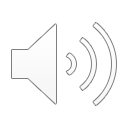 MRSA：耐甲氧西林金黄色葡萄球菌
4
安全性：奥马环素具有良好的安全性不良反应少且轻微，特殊人群无需调整剂量
不良反应情况：
药品上市后，各国家或地区未发布安全性警告、黑框警告及撤市消息；
奥马环素现正在开展药品上市后不良反应监测；
目前的不良反应数据主要来源于3项三期临床研究，主要为轻度的胃肠道不良反应及肝酶的升高，发生的不良反应均为一过性，很少有患者因为不良反应而导致治疗中断。
2
药品说明书收载的安全性信息：
不良反应：常见的不良反应(发生率≥2%)：丙氨酸氨基转移酶升高、高血压、γ-谷氨酰转移酶升高、失眠、呕吐、便秘、恶心、天门冬氨酸氨基转移酶升高、头痛等。不良反应发生率低且轻微，多数治疗相关不良反应均可解决，未导致治疗中断；且肝肾功能不全和老年患者等特殊人群不需要调整剂量；
禁忌：已知对奥马环素或四环素类抗菌药物或任何辅料过敏的患者禁用奥马环素；
注意事项：社区获得性肺炎患者死亡不平衡；牙齿变色和牙釉质发育不全；抑制骨骼生长；过敏反应；艰难梭菌相关性腹泻；四环素类药物效应；耐药菌的产生；
药物相互作用：抗凝药物；抗酸剂和铁制剂。
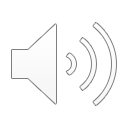 5
安全性：奥马环素可弥补同类药品安全性方面的不足
主要优势：
与厄他培南相比，无中毒性脑病风险（如肌痉挛、癫痫发作等）；
与目录内其他同类药品相比无骨髓抑制等血液学不良反应、无耳肾毒性、无致残等黑框警告；
奥马环素无需进行青霉素皮试。
2
主要注意事项：
与所有四环素类药物相似，奥马环素可能会导致牙齿变色和牙釉质发育不全、抑制骨骼生长等不良反应，因此对于妊娠后期、婴儿期和8岁以下的儿童禁用。
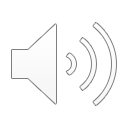 6
有效性：奥马环素非劣效甚至优效于目录内同类药品
与对照药品疗效相比较该药品的主要优势：
网状meta分析结果显示：
相比于厄他培南，奥马环素治疗社区获得性肺炎的临床治愈率更高，且有统计学差异 [相对风险比RR为1.19 (1.03-1.43)]。
3
临床指南/诊疗规范推荐：
《2020年外科感染学会复杂皮肤与软组织感染管理指南》推荐奥马环素为耐甲氧西林金黄色葡萄球菌的静脉用抗菌药物（IA类推荐）；
《中国成人社区获得性肺炎诊断和治疗指南(2016年版)》：推荐四环素类药物用于非典型病原体的单药或联合治疗。
《技术评审报告》关于本药品有效性的描述：
全球关键性 III 期研究（ABSI-1108研究）表明奥马环素治疗ABSSSI非劣效于利奈唑胺，奥马环素和利奈唑胺的临床治愈率：
在首次给药后48至72小时的早期临床治愈率分别84.8%和85.5%；在末次给药后7至14天时分别为86.1%和83.6%。
在全球关键性III期研究（CABP-1200研究）表明奥马环素治疗CABP非劣效于莫西沙星，奥马环素和莫西沙星的临床治愈率：
在首次给药后3至5天时分别为81.1%和82.7%；在末次给药后5至10天时分别是87.6%和85.1%。
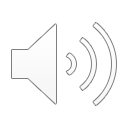 ABSSSI：急性细菌性皮肤和皮肤结构感染；CABP：社区获得性细菌性肺炎
7
创新性：国家1类新药，创新结构更优效、更安全
主要创新点：
具有自主知识产权的国家1类新药；
国家“十三五”“重大新药创制”重大科技专项；
以“明显治疗优势”获优先审批；
首个用于临床的氨甲基四环素；
克服四环素耐药、扩大抗菌谱、改善药代动力学：
肺组织浓度是替加环素的2-3倍，更适合肺部感染；
肝肾功能不全和老年人等特殊人群无需调整剂量；
唯一蛋白结合率低且稳定的四环素；
对CYP450酶及常见转运体无作用，药物相互作用小；
不影响QT间期、血糖。
该创新带来的疗效或安全性方面的优势：
正面回击耐药挑战：更广谱覆盖G+、G-及非典型病原体，甚至难治肺结核分枝杆菌、立克次体等病原体，MRSA等多重耐药重症感染；
弥补老年人无药可用的空白：尤其是弥补了超高龄且合并基础疾病的老年患者的临床用药选择，且无需调整剂量；
肝肾功能不全患者无需调整剂量；
每日一次给药，提高患者依从性；
用药安全：药物相互作用少，心电生理无影响，对合并基础疾病的患者安全有效，临床用药易选择好管理；
正在开展针对8-18岁儿童疗效及安全性的临床研究，在喹诺酮禁忌症、大环内酯类耐药严重的情况下，为社区获得性肺炎的儿童患者提供更优的治疗选择。
4
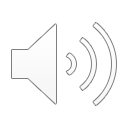 CYP450酶：细胞色素酶P540，是药物代谢过程中的关键酶；G+、G-：革兰氏阳性菌、革兰氏阴性菌；MRSA：耐甲氧西林金黄色葡萄球菌
8
公平性：抗菌新武器，延缓耐药进程，弥补目录短板、助力健康中国建设
弥补目录短板：
对未明确病原体的经验性抗感染治疗效果显著，尤其对老年人、肝肾功能不全、合并基础疾病等特殊人群；
广谱安全、高活性快起效，弥补多类抗菌单药无法满足的治疗需求，遏制耐药进程，相对其他抗菌药不良反应低且轻微；
奥马环素在治疗糖尿病ABSSSI患者的疗效优于利奈唑胺，可能是四环素在不同的环境中显示出额外的抗炎特性。
接受治疗的年发病成年患者总数：
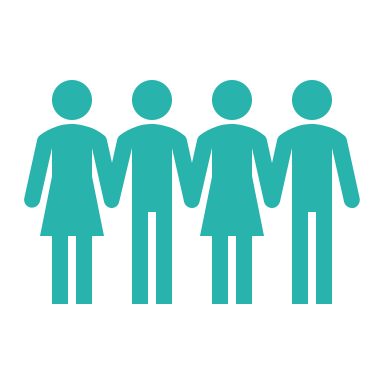 CABP：≈ 50万人 ; 
ABSSSI： ≈ 71万人。
5
所治疗疾病对公共健康的影响：
“一老一小”社区获得性肺炎发病率最高，呼吸重症以老年人为主且多为耐药严重肺部感染，本品广谱安全起效快、抗菌活性更好，提升治疗效率，作为抗菌新武器助力颐老宜幼健康中国建设：
增加抗生素多样性，避免交叉耐药，延缓整体耐药；
减少对喹诺酮类依赖及妥协性用药，减少严重不良反应风险；
为抗微生物治疗添“新武器”对抗未来可能出现的公共卫生危机，缓解恐慌；
可用于耐药性和致死率高的新冠继发细菌性肺炎。
临床管理难度及其他相关情况：
奥马环素适应症明确，不存在滥用或者超说明书使用的风险，依据标准诊疗流程使用，经办审核难度低；
奥马环素作为抗菌新药已在四川等省纳入特殊使用级管理，在国家抗菌药管理政策不断完善的环境下，临床处方审核严格、滥用风险小；
每日一次给药，临床用药方便且提高患者依从性；
老年人及肝肾功能不全等特殊人群无需调整剂量，临床使用方便。
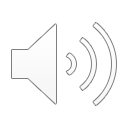 ABSSSI：急性细菌性皮肤和皮肤结构感染；CABP：社区获得性细菌性肺炎
9
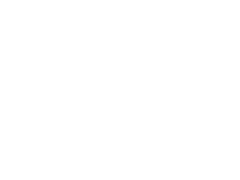 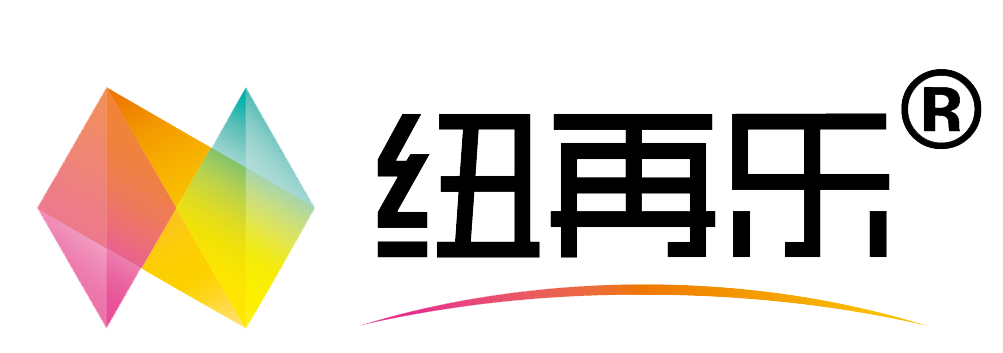 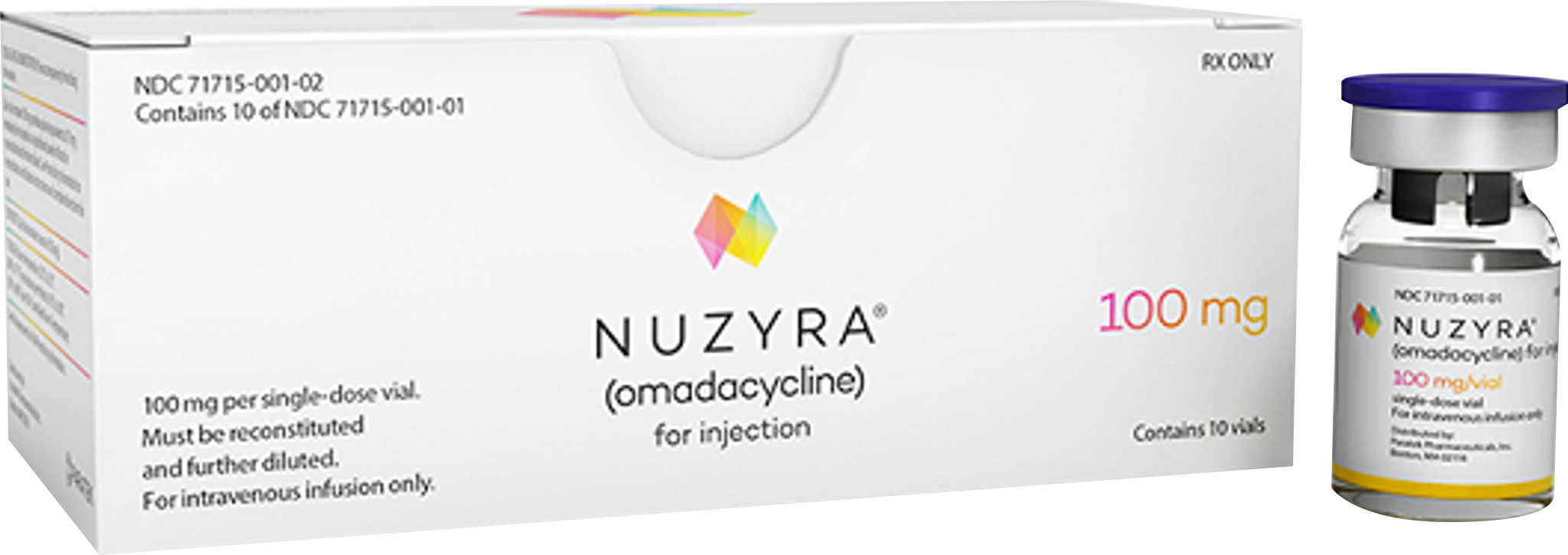 谢谢审阅！
正面回击耐药挑战
期待携手医保，惠及更多患者！
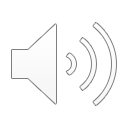